Number TalksMore than Just K-2
Michael Elder
An exploration in how Number Talks have helped me examine what I know about numbers!
NCAEE Region 2 Conference
April 18, 2015
Number TalksWhere are we starting today?
www.goformative.com
Enter the Quick Code:
PC87440
Goals for Today
Understand where some resources are located
Grow awareness
Consider how you think about numbers
Consider how your kids think about numbers
Consider how we want ourselves and our kids to think about numbers

https://www.youtube.com/watch?v=la3_trsAnMs
Doug Clements
What does Subitizing have to do with number sense?
What does Subitizing have to do with Number Talks?
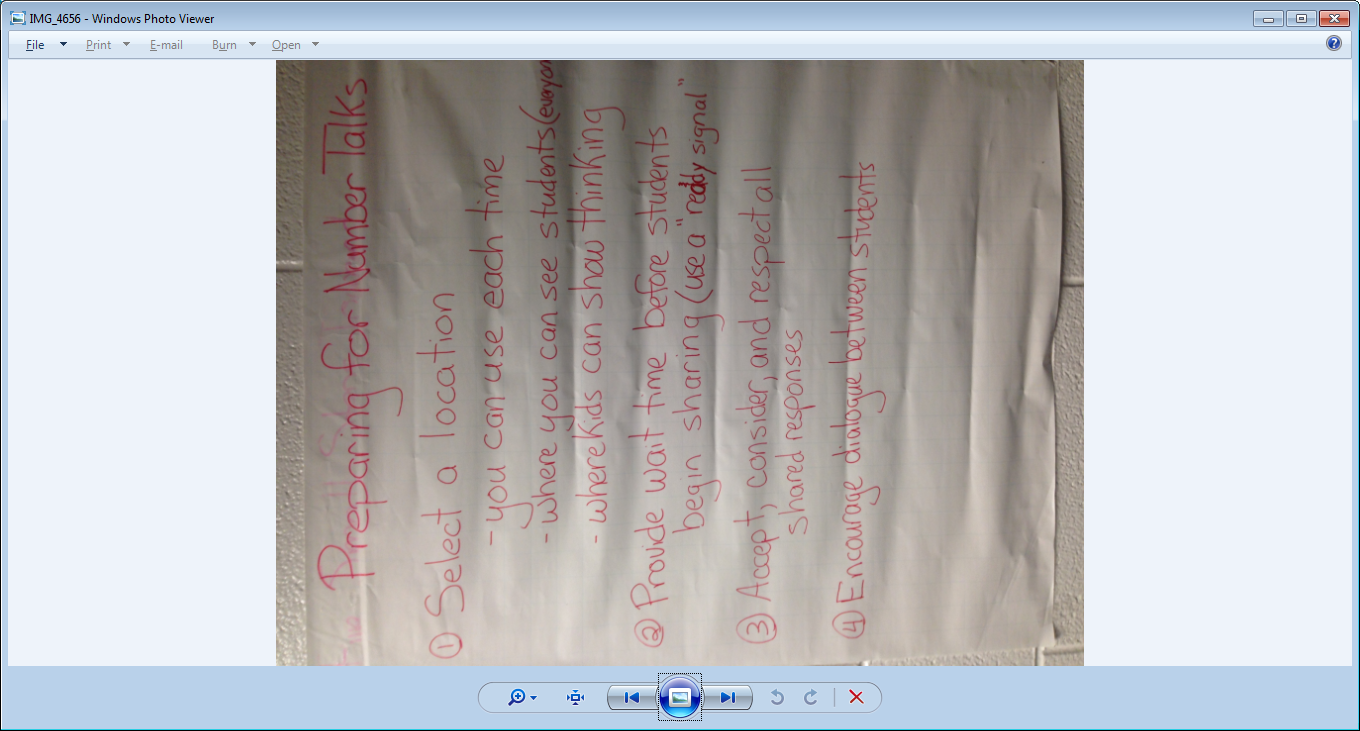 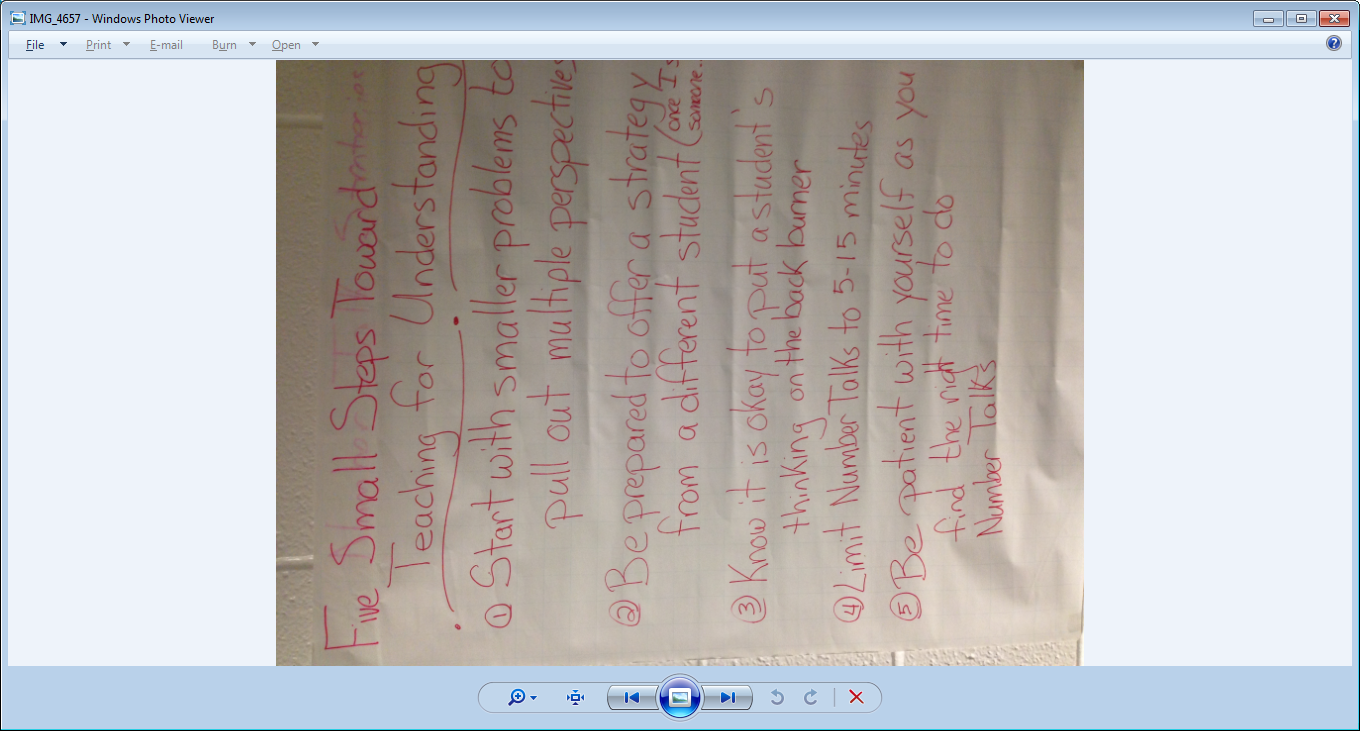 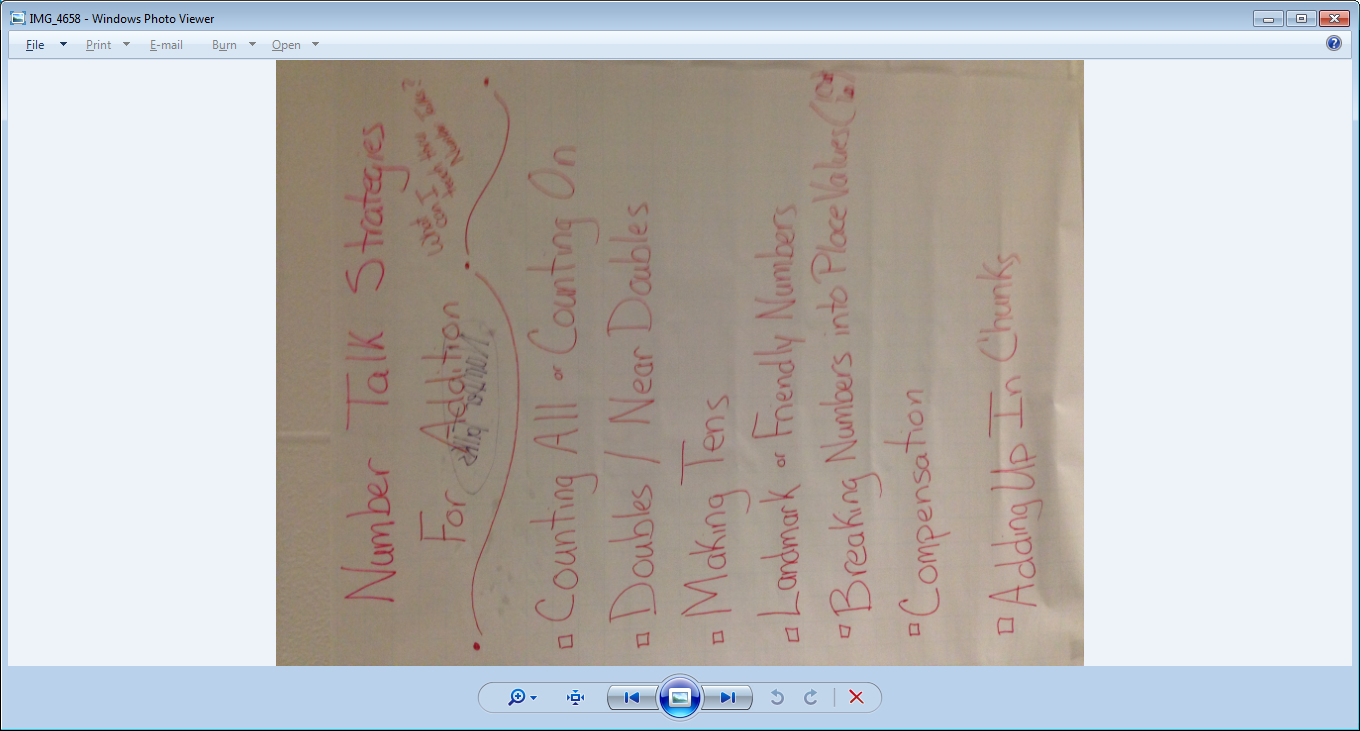 Foundation for Today
Sherry Parrish (ISBN: 978-1-935099-65-9)
Helping Children Build Mental Math and Computation Strategies
DVD
Specific Examples
Online Access
Pearson Offers all Blackline Masters for Dot Cards and Tens Frames
http://wps.ablongman.com/ab_vandewalle_math_6/0,12312,3547876-,00.html 
Large Tens Frames are also available at 
http://www.k-5mathteachingresources.com/support-files/large10frames1-10.pdf
Number Talk Thoughts - Prompts
Problems are posed horizontally and discussed one at a time
Nonverbal response tot show that a student has a solution and strategy
Students share answers
Who has an answer?
Teachers accepts and records all answers
Does everyone agree with one of the answers?
Who would like to defend an answer?
Teacher records thinking
Teacher helps students make connections between strategies
Highlight a specific strategy- “Which of these strategies is the most efficient?”
Can we all agree that this is the answer?
Hand Signals
I’m With You (I get it; I agree)
I Have An Answer
I’m Thinking About This a Different Way
I Have a Question (I’m Confused)
I Have To Go To The Bathroom 
Others?
Let’s Go There
Just for a minute…
Let’s try this on “Our Level”

What is 45% of 63?
Mentally Solve 85-29
What are Number Talks?
A Number Talk 
short, daily routine that provides students with meaningful ongoing practice with computation
Short (not intended to replace current curriculum) 
spend only 5 to 15 minutes on Number Talks
Talks are most effective when done everyday.
[Speaker Notes: This is what is what Number Talks is not…
Push out Kid Snippet Video- www.youtube.com/watch?v=KdxEAt91D7k
Discussing that we are all guilty but the good thing is that you are here and your wanting to be a more effective teacher]
K-2 Number Talks
Tens Frames
Dot Cards
Concrete – Representational – Abstract
Let’s Play a Little
What are some examples?
Work as a class first
Handout
K-2 Number Talks
Let’s Do a Few Together!
First- Dot Cards
How can using what I know about this pattern help me with similar pictures?
Tens Frames
One more; One Less
Doubles
Making Tens (Making Fives)
Upper Grades
Standards for Math Practice
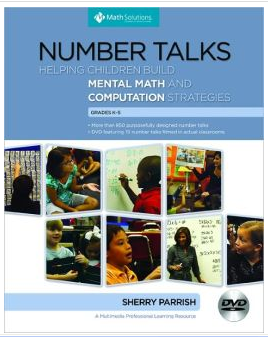 Number Talks
Don’t have the book?
Look and learn here: 
http://insidemathematics.org/index.php/number-talks
http://www.mathperspectives.com/num_talks.html
http://www.mathsolutions.com/index.cfm?page=wp10&crid=553
http://schoolwires.henry.k12.ga.us/Page/37071
http://www.cobbk12.org/bullard/NumberTalksK-2.pdf
[Speaker Notes: Number Talks book by Sherry Parrish, or if you don’t have the book, here are links to free resources.]
Thank You
Online Sharing- Georiga Resources (Turtle Toms K-5 Program Specialist)
Sherry Parrish
https://www.youtube.com/watch?v=twGipANcIqg 
If we have time- watch from about 3:00minutes to 6:15